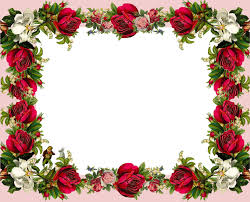 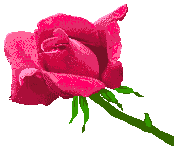 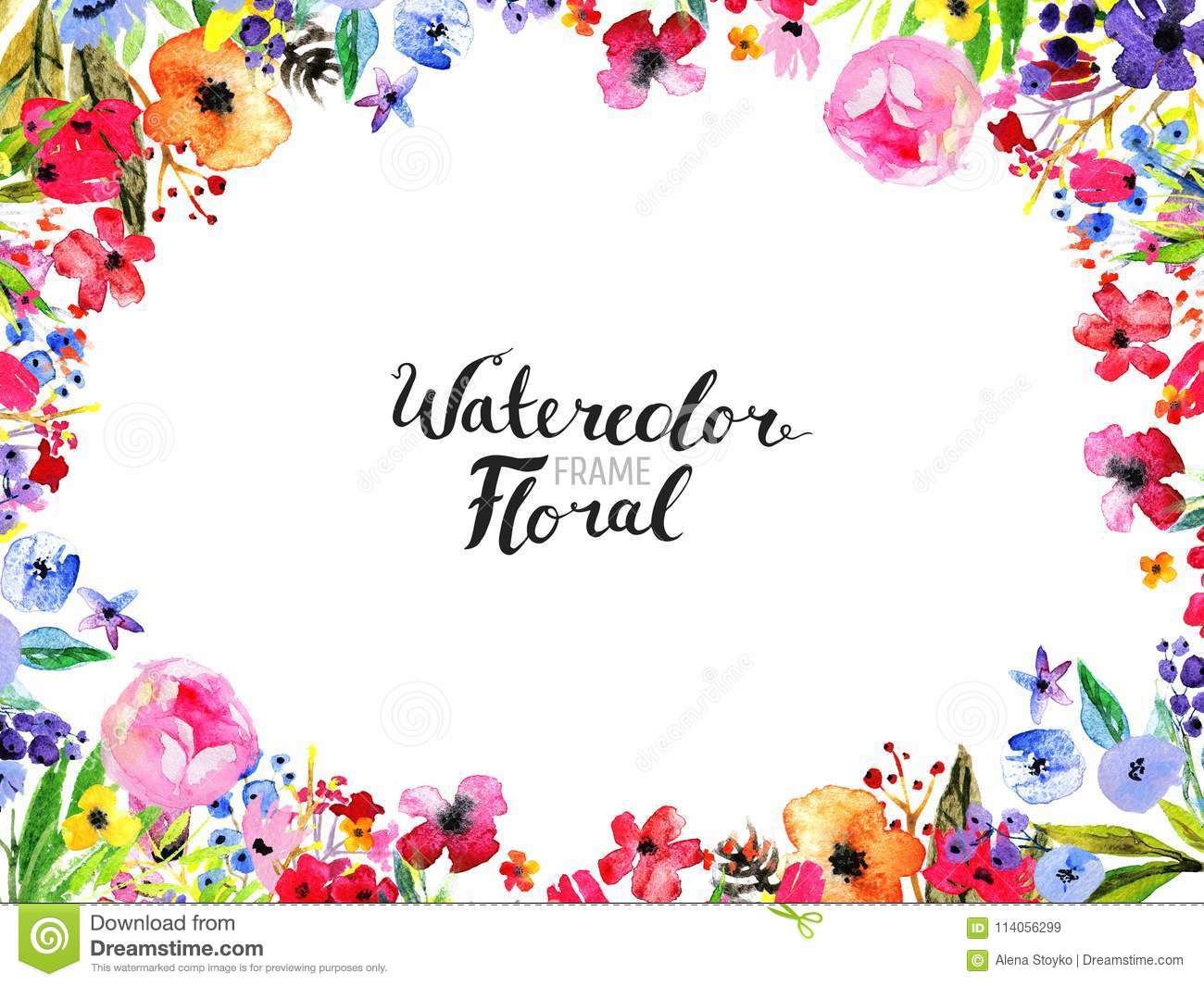 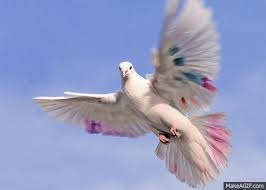 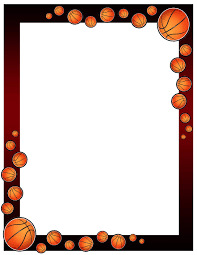 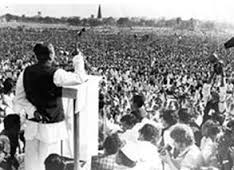 আজকের পাঠে সকলকে অভিনন্দন
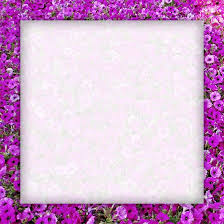 পাঠ পরিচিতি
শিক্ষক পরিচিতি
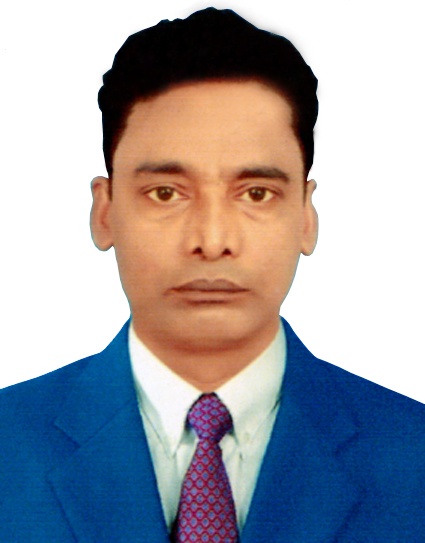 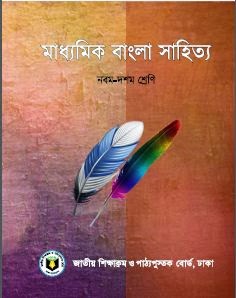 বিষয়ঃ বাংলা ১ম পত্র 
শ্রেণিঃ নবম
পাঠ শিরোনামঃ 
তোমাকে পাওয়ার জন্য হে স্বাধীনতা (কবিতা ) 
সময়ঃ ৫০মিনিট
তারিখঃ ২৯-১১-2019ইং
কমল কান্ত রায় তালুকদার 
এম,এ,এম,এড (সিনিয়র শিক্ষক)   
এল,পি,উচ্চ বিদ্যালয়
ছাতক,সুনামগঞ্জ।
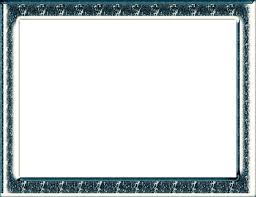 ছবিগুলিতে তোমরা কী কী দেখতে পাচ্ছ?
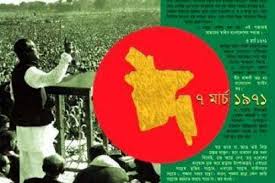 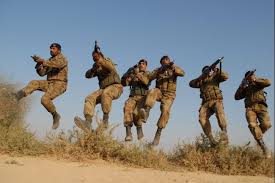 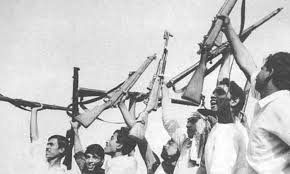 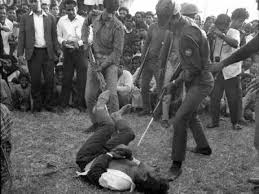 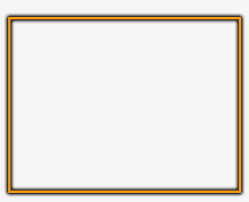 ছবিতে তোমরা আর কী কী দেখতে পাচ্ছ?
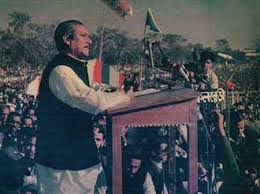 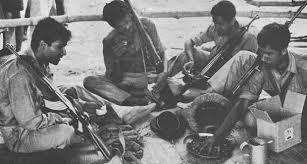 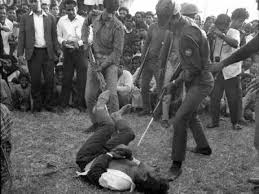 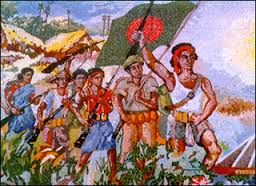 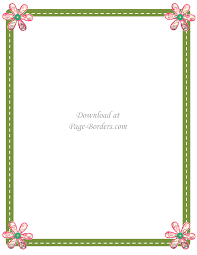 তাহলে আমাদের আজকের পাঠ
তোমাকে পাওয়ার জন্যে হে স্বাধীনতা
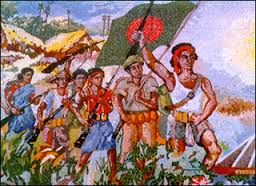 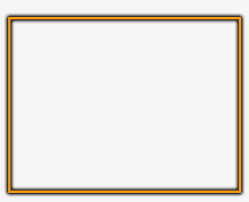 পাঠ-পরিকল্পনা
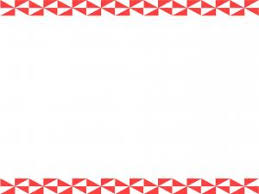 শিখনফল
এই পাঠ শেষে শিক্ষার্থীরা---
কবি পরিচিতি বলতে পারবে। 
নতুন শব্দের অর্থসহ বাক্য বলতে পারবে। 
স্বাধীনতার তাৎপর্য ব্যাখ্যা করতে পারবে।
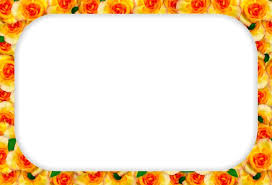 নিরব পাঠ
শিক্ষার্থীরা এবার নিরবে কবি পরিচিতি পাঠ করো
সময়ঃ ২  মিনিট
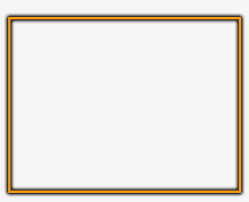 কবি পরিচিতি
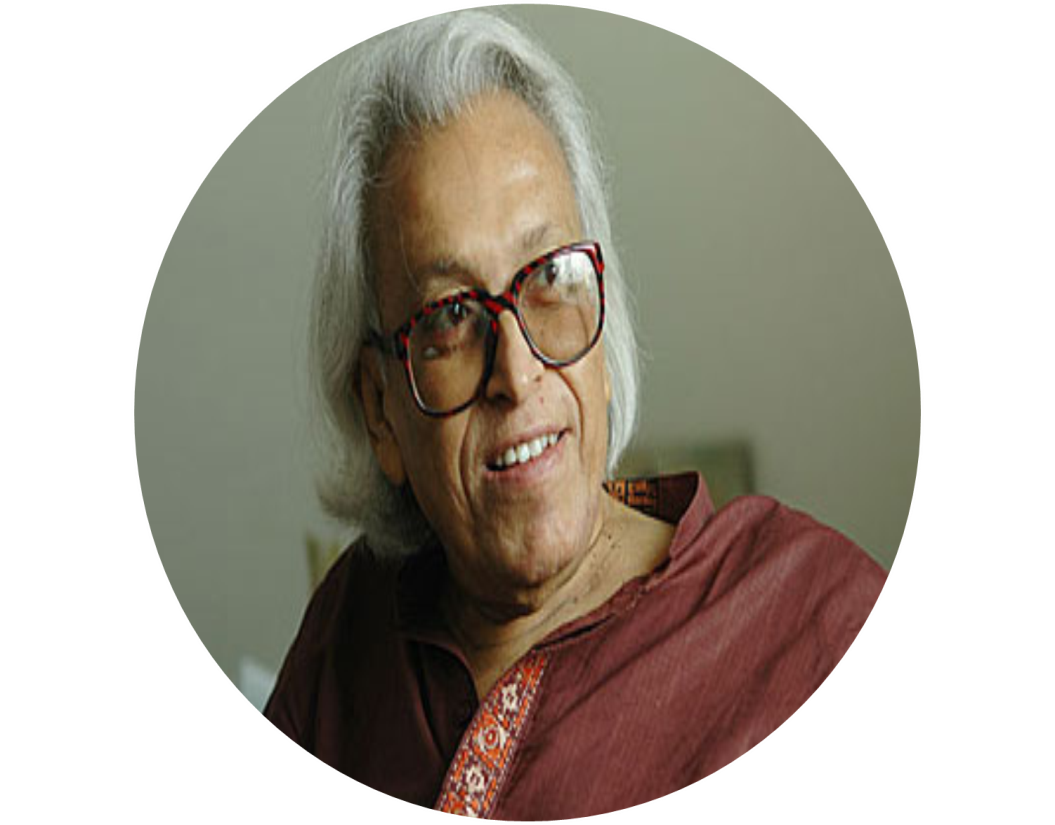 জন্মঃ ২৪শে অক্টোবর,১৯২৯
পেশাঃসাংবাদিকতা
প্রধান কাব্যগ্রন্থঃ বন্দী শিবির থেকে,বিধ্বস্ত নীলিমা,প্রথমগান দ্বিতীয়  মৃত্যুর আগে,গৃহযুদ্ধের আগে ইত্যাদি
স্বীকৃতিঃবাংলা একাডেমী পুরষ্কার একুশে পদক সহ অসংখ্য  পুরষ্কার
কবি-শামসুর রাহমান
মৃত্যুঃ ১৭ই আগষ্ট ২০০৬ সাল
অডিও
এবার আমরা অডিওটি শুনি
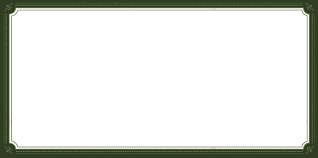 তোমাকে পাওয়ার জন্যে হে স্বাধীনতা
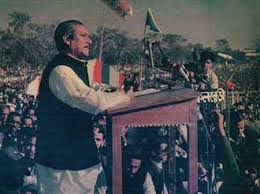 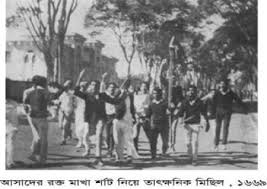 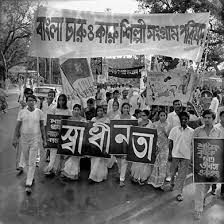 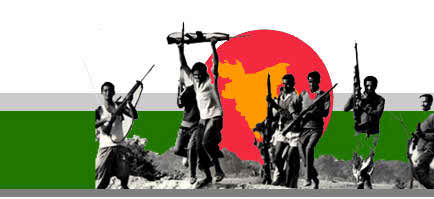 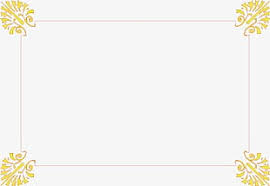 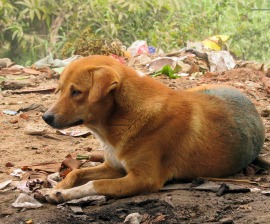 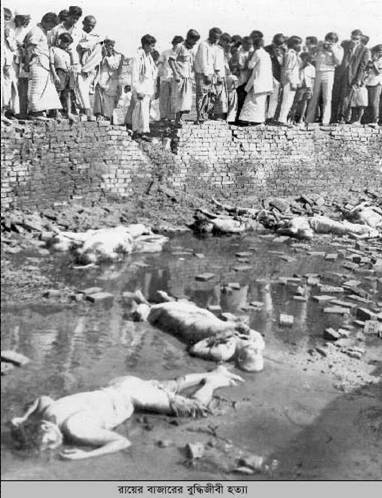 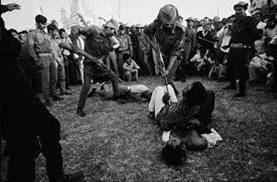 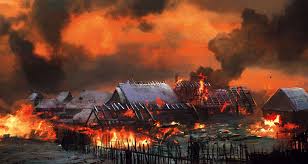 রিকয়েললেস রাইফেল আর মেশিনগান  খই ফোটাল যত্র তত্র।
তুমি আসবে বলে  ছাই হলো গ্রামের পর গ্রাম।
তুমি আসবে বলে বিধ্বস্ত পাড়ায় প্রভুর বাস্তুভিটার ভগ্নস্তুপে দাঁড়িয়ে একটানা আর্তনাদ করল একটা কুকুর।
তুমি আসবে বলে,হে স্বাধীনতা, অবুঝ শিশু হামাগুড়ি দিল পিতা-মাতার লাশের উপর।
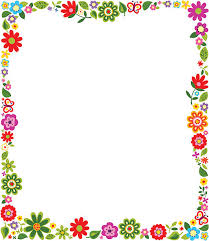 আদর্শ পাঠ
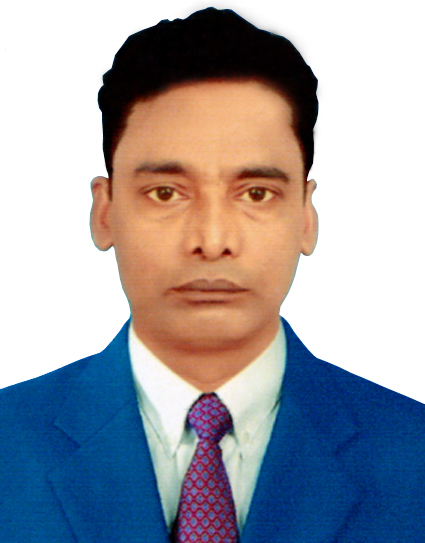 সময়ঃ ২ মিনিট
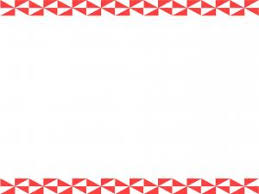 শিক্ষার্থীর সরব পাঠ
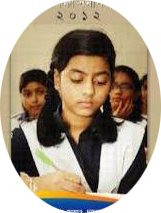 সময়ঃ ২ মিনিট
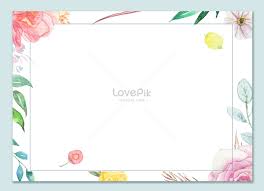 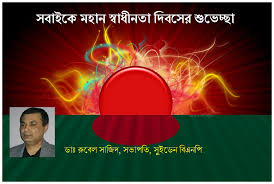 তোমাকে পাওয়ার জন্য 
হে স্বাধীনতা
                              - শামসুর রহমান
তোমাকে পাওয়ার জন্যে,হে স্বাধীনতা
তোমাকে পাওয়ার জন্যে
আর কতবার ভাসতে হবে রক্তগঙ্গায়? 
আর কতবার দেখতে হবে খান্ডবদাহন?
তুমি আসবে বলে, হে স্বাধীনতা
সাকিনা বিবির কপাল ভাঙল
সিঁথির সিঁদুর মুছে গেল হরিদাসীর।
তুমি আসবে বলে,হে স্বাধীনতা,
শহরের বুকে জলপাই রঙের ট্যাঙ্ক এলো
দানবের মত চিৎকার  করতে করতে
তুমি আসবে বলে,হে স্বাধীনতা,
ছাত্রাবাস,বস্তি উজাড় হলো।
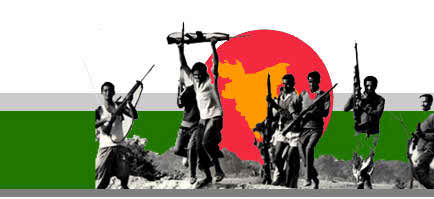 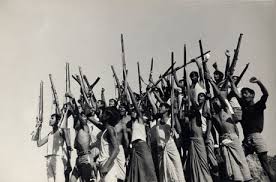 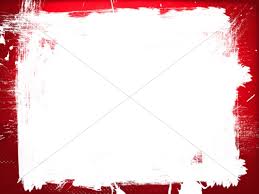 একক কাজ
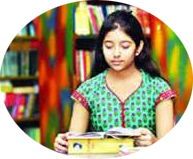 স্বাধীনতাকে পাওয়ার জন্যে আমাদের  কী কী ক্ষতি হয়েছে?তিনটি বাক্যে লিখ।
সময়ঃ ২  মিনিট
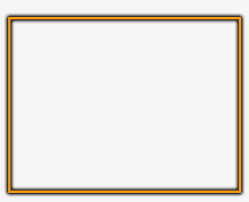 তোমাকে পাওয়ার জন্যে হে স্বাধীনতা
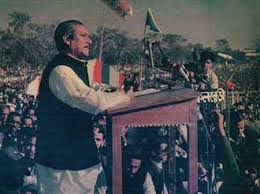 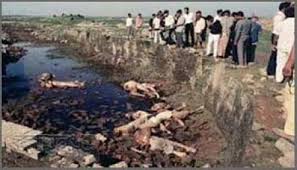 আর কতবার ভাসতে হবে রক্তগঙ্গায়? 
আর কতবার দেখতে হবে খান্ডবদাহন?
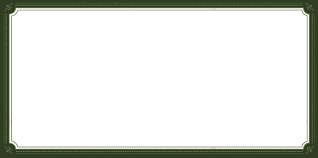 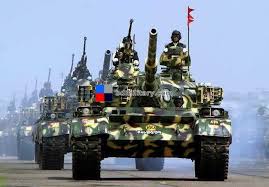 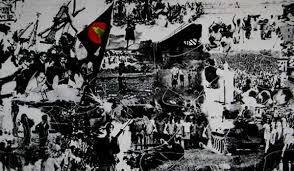 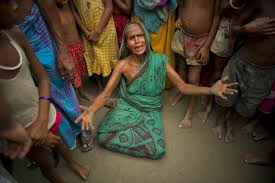 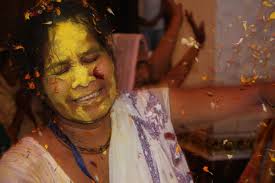 তুমি আসবে বলে, হে স্বাধীনতা  সাকিনা বিবির কপাল ভাঙল,
সিঁথির সিঁদুর মুছে গেল হরিদাসীর। তুমি আসবে বলে,হে স্বাধীনতা
শহরের বুকে জলপাই রঙের ট্যাঙ্ক এলোদানবের মত চিৎকার করতে করতে
তুমি আসবে বলে,হে স্বাধীনতা, ছাত্রাবাস,বস্তি উজাড় হলো।
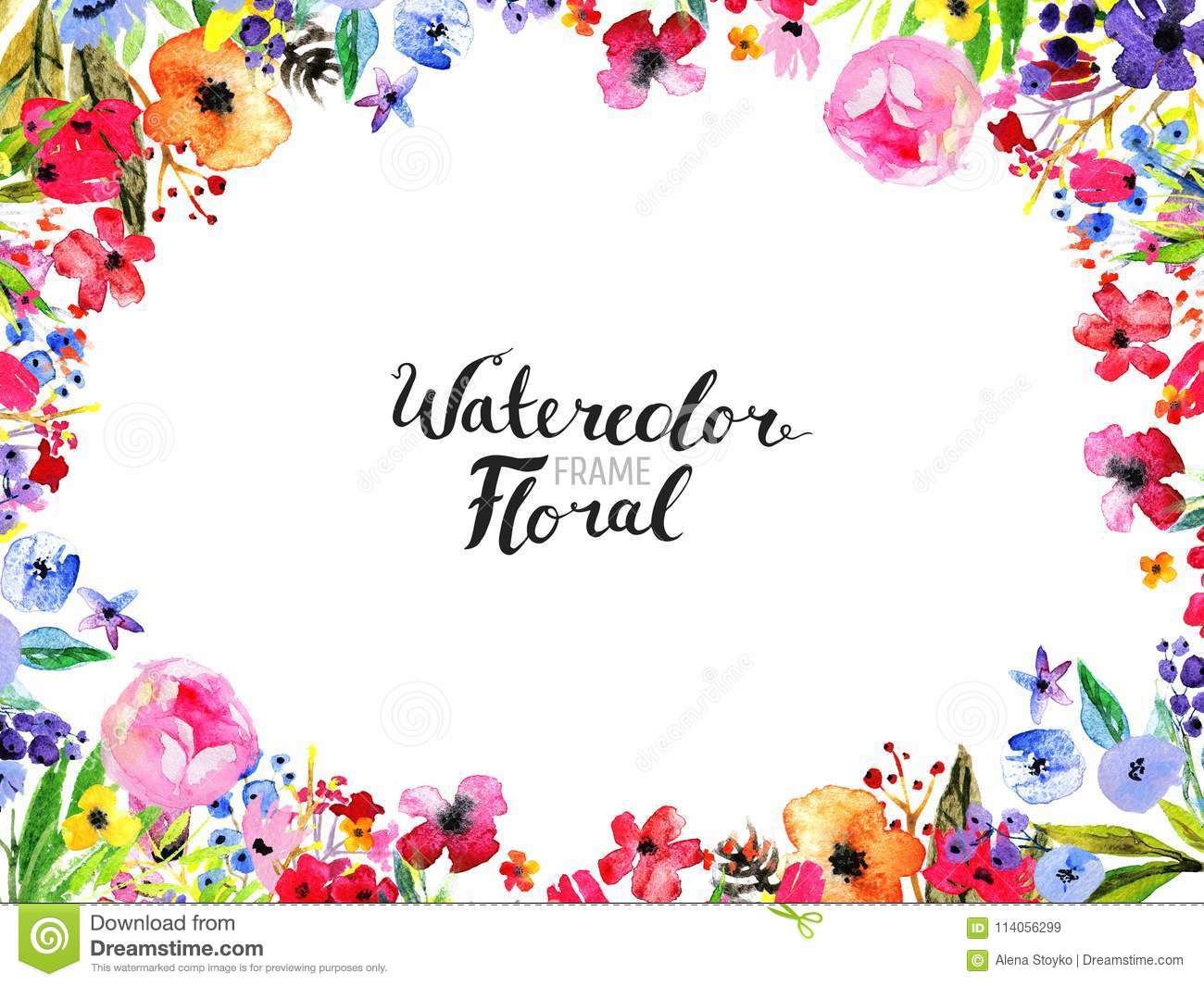 নিরব পাঠ
শিক্ষার্থীরা তোমরা নিরবে 
শব্দার্থগুলি  পড়
সময়ঃ ২  মিনিট
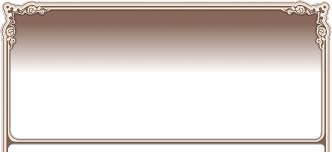 শব্দার্থ
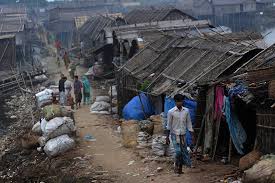 বস্তি-
যেখানে –নিম্ন শ্রেণির মানুষ বসবাস করে
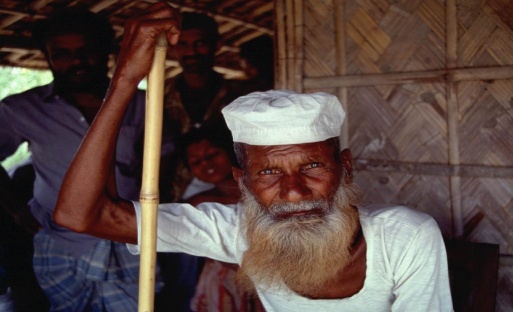 থুত্থুরে বুড়ো-
বয়সের ভারে বিধবস্ত লোক
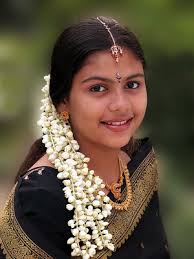 সিঁথি-
চুলের মাঝখান দিয়ে ভাঁজ  দেওয়া
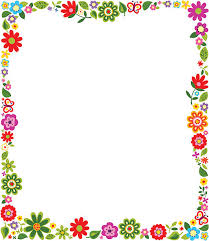 দলীয় কাজ
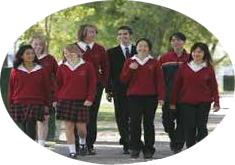 আমাদের ব্যক্তিগত ও সামাজিক জীবনের কোথায় কোথায় স্বাধীনতার প্রতিফলন ঘটেছে -তা আলোচনা কর।
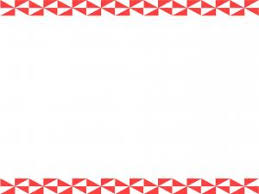 মূল্যায়ন
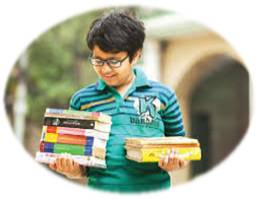 কার কপাল ভাঙল?
 কার সিঁথির সিঁদুর মুছে গেল?
 দানবের মত চিৎকার করতে করতে কি এল?
 কুকুর কোথায় দাঁড়িয়ে আর্তনাদ করল?
 অবুঝ শিশু কোথায় দাঁড়িয়ে হামাগুঁড়ি দিল?
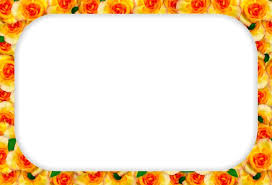 বাড়ির কাজ
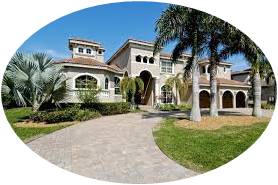 “তোমাকে পাওয়ার জন্যে হে স্বাধীনতা”কবিতার আলোকে ০৫টি বাক্যে ১৯৭১ এর স্বাধীনতা যুদ্ধের তাৎপর্য লেখ ।
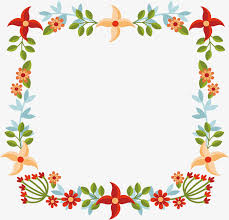 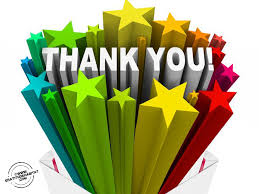 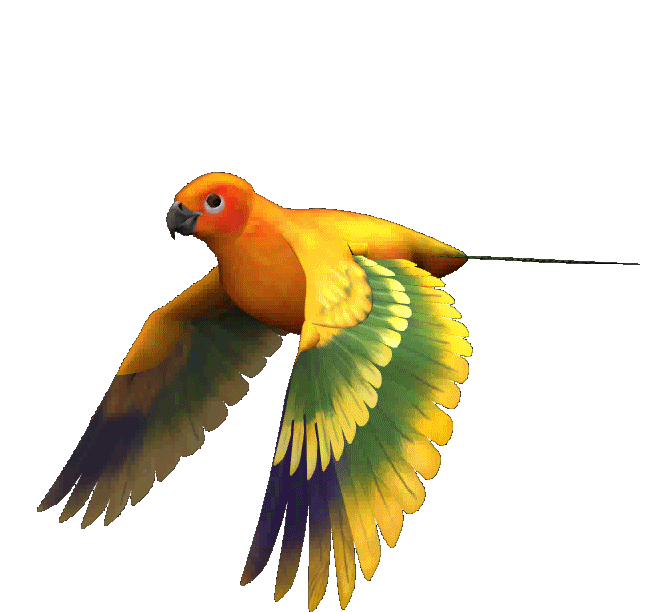